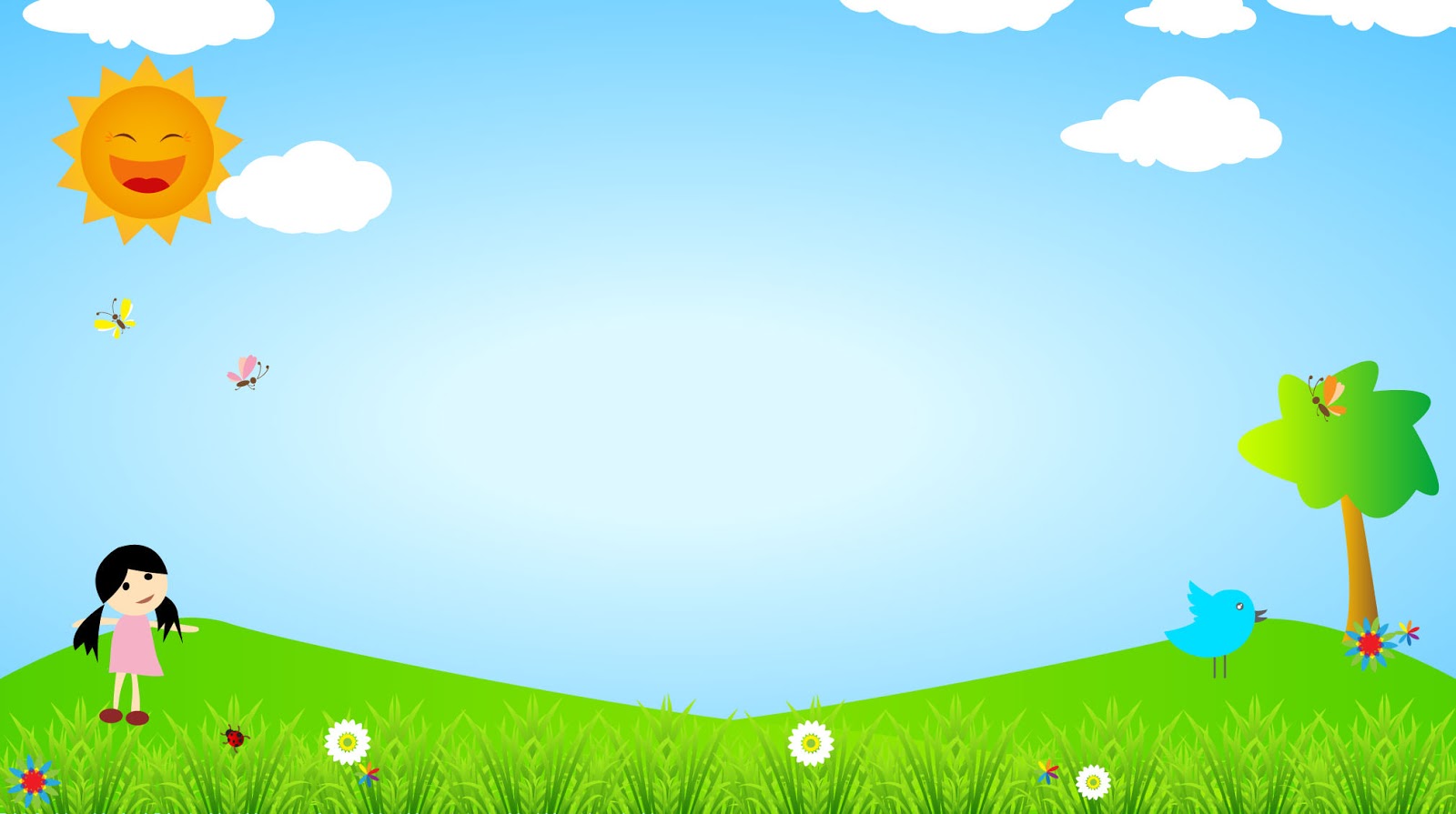 Bài viết 3: Chính tả
Nhớ - viết: Thả diều
Ôn bảng chữ cái. Phân biệt ch/tr, n/nh
Thả diều
( Trích)
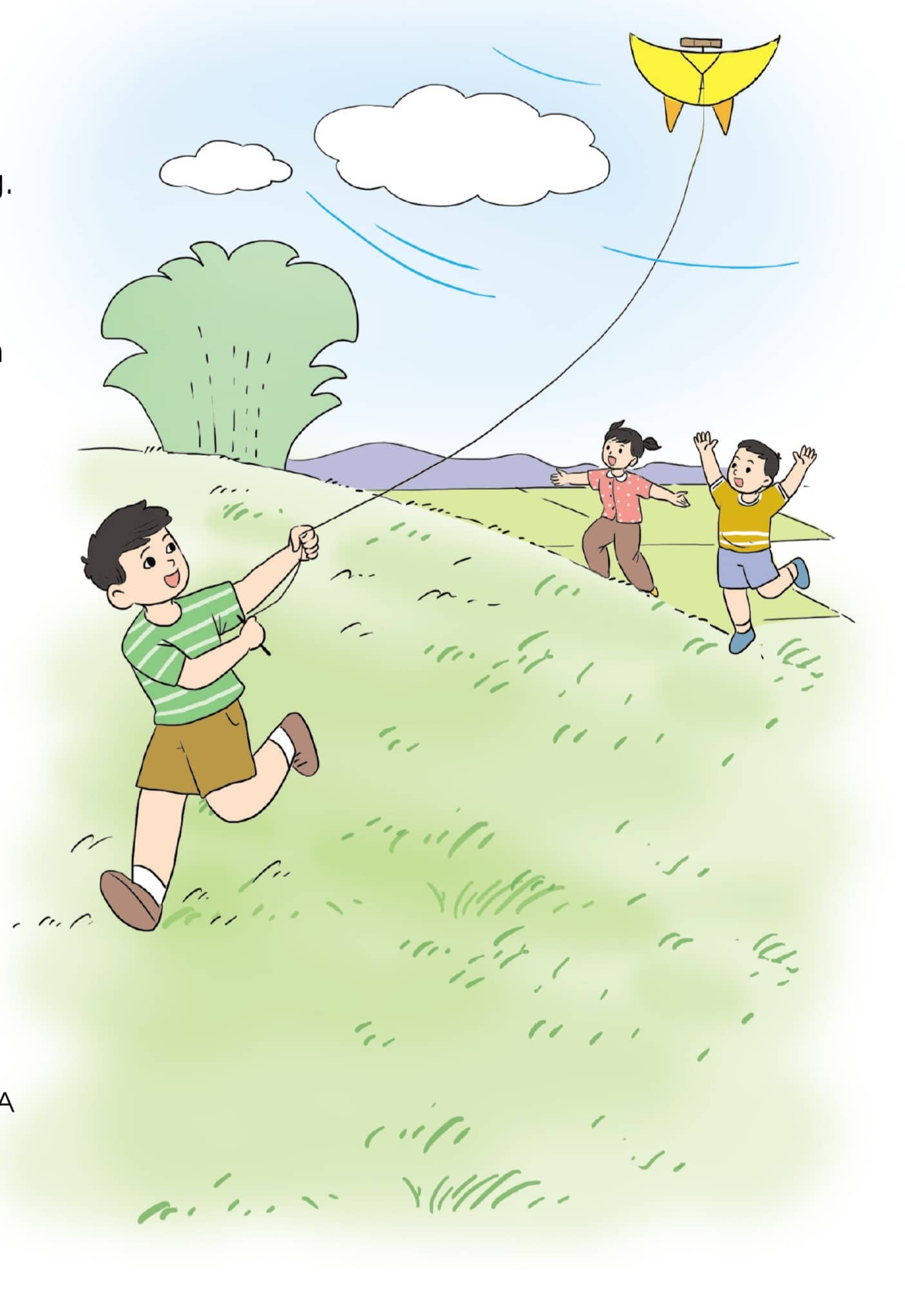 Cánh diều no gió
Sáo nó thổi vang
Sao trời trôi qua
Diều thành trăng vàng.

Cánh diều no gió
Tiếng nó trong ngần
Diều hay chiếc thuyền
Trôi trên sông Ngân.

Cánh diều no gió
Tiếng nó chơi vơi
Diều là hạt cau
Phơi trên nong trời.
                      Trần Đăng Khoa
Thả diều
( Trích)
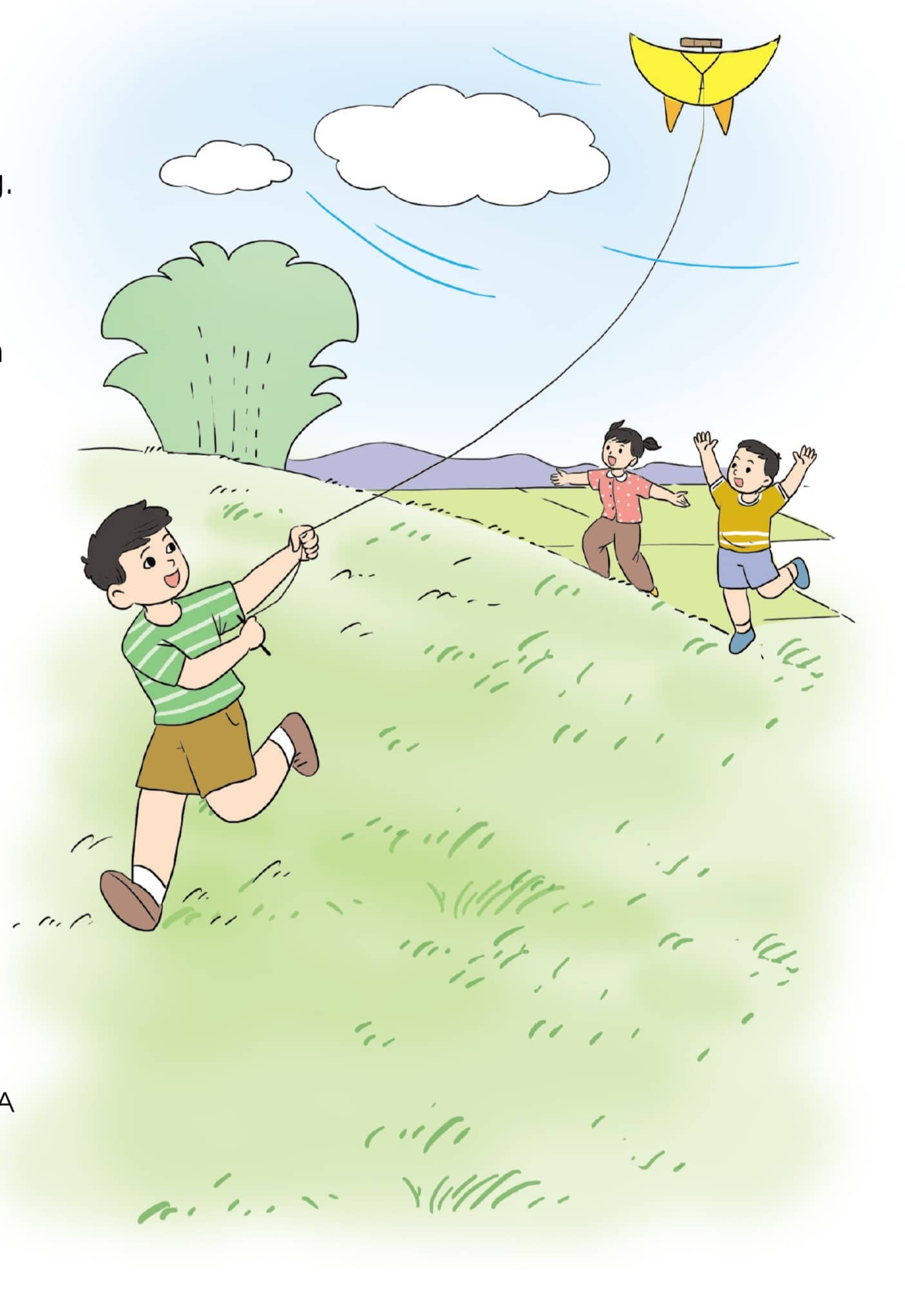 Cánh diều 
Sáo nó 
Sao trời 
Diều thành 

Cánh diều 
Tiếng nó 
Diều hay 
Trôi trên 

Cánh diều 
Tiếng nó 
Diều là 
Phơi trên 
                      Trần Đăng Khoa
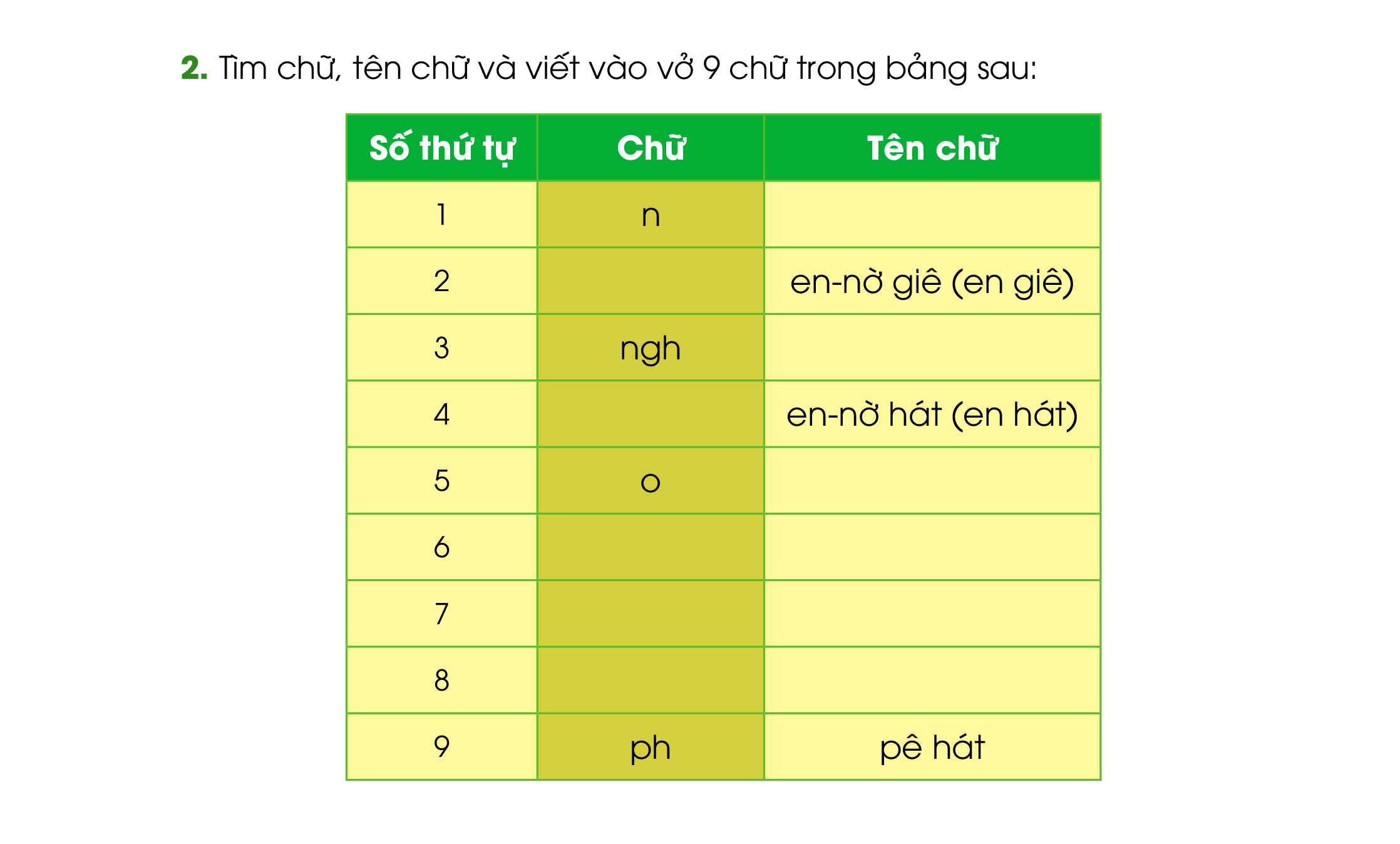 en – nờ
ng
en – nờ giê hát ( en giê hát)
nh
o
ô
ô
ơ
ơ
pê
p
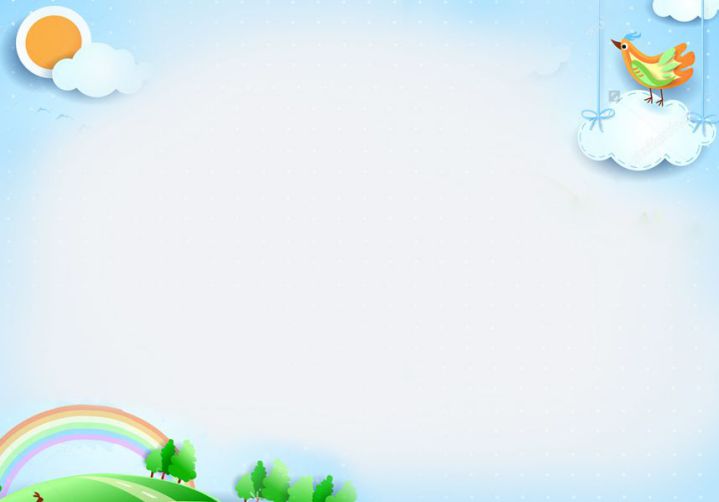 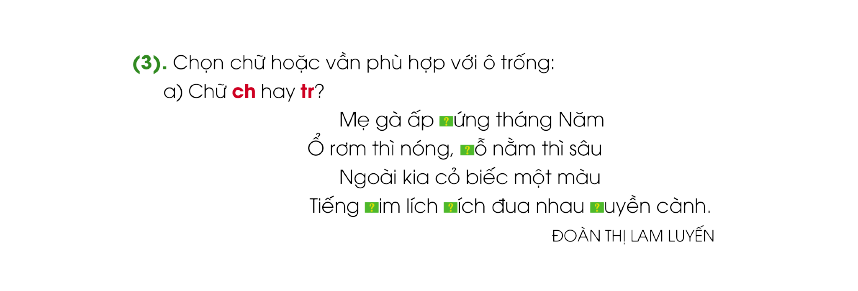 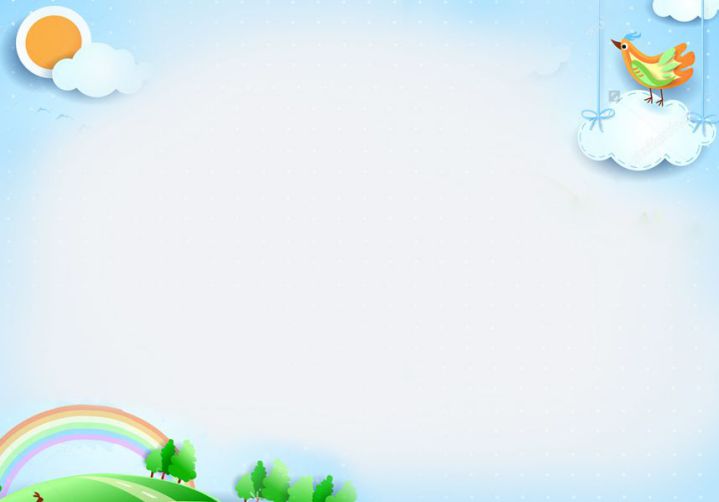 a) Chữ ch hay tr
Mẹ gà ấp     ứng  tháng Năm
Ổ rơm thì nóng,    ỗ nằm thì sâu
	Ngoài kia cỏ biếc một màu
Tiếng chim lích    ích đua nhau     uyền cành. 
						Đoàn Thị Lam Yến
tr
?
ch
?
ch
ch
?
?
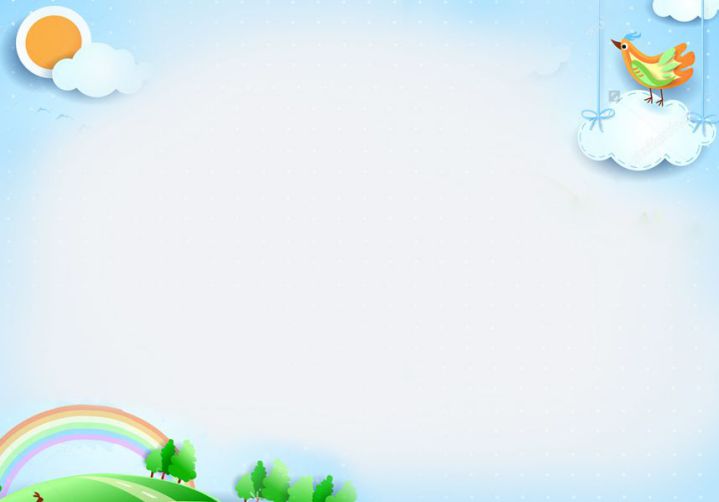 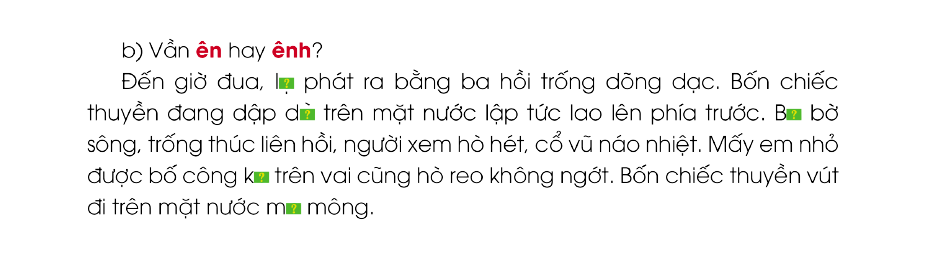 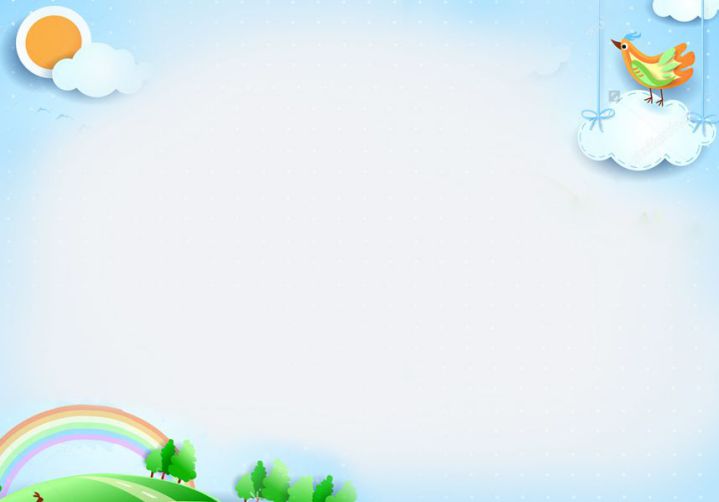 b) Vần ên hay ênh?
ênh
Đến giờ đua, l       phát ra bằng ba hồi trống dõng dạc. Bốn chiếc thuyền đang dập d      trên mặt nước lập tức lao lên phía trước. B     bờ sông trống thúc liên hồi, người xem hò hét, cổ vũ náo nhiệt. Mấy em nhỏ được bố công k       trên vai cũng hò reo không ngớt. Bốn chiếc thuyền vút đi trên mặt nước m       mông.
?
ênh
?
ên
?
ênh
?
ênh
?
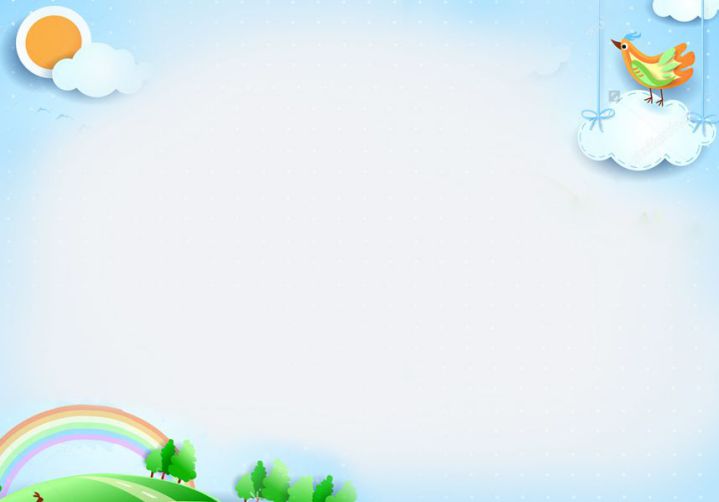 Cảm ơn các em đã tham gia tiết học!